GPS alapú műtrágyaszóróvontatmány fejlesztése
Tornádó International. Kft fejlesztésének bemutatása
A fejlesztés megalapozottsága
Preciziós gazdálkodás a napi mezőgazdasági termelő tevékenység szerves része.
Ez a tevékenység forradalmian átalakította mind a vonójárművek, mind pedig a vontatott illetve felkapcsolt eszközök szerkezetét. 
Előtérbe került a térinformatika (GPS) valamint az elektronika a gépeken
Fejlesztés igénye
Mezőgazdaságunk földrajzi adottságai kedvezőek
Magasan képzett tervezői munkaerő
Tartós minőséget biztosító beszállítók
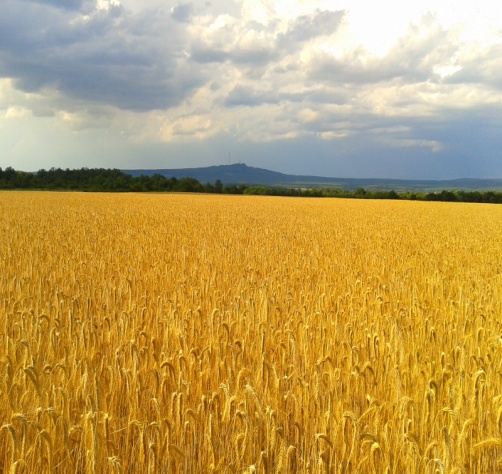 Szakmai megalapozottság
A vállalkozás szakmai vezetője:

30 éves gépgyártási tapasztalat
Európában egyedülálló ismeretek
Több prototipus fejlesztése
Alapok

ISOBUS szabvány – egységes kommunikáció

Mezőgazdasági gép tervezési tapasztalat

Új vezérléstechnikai megoldások

Prototípus tervezése
Szakember és programok
18 hónap – 4 tervező – 2 program
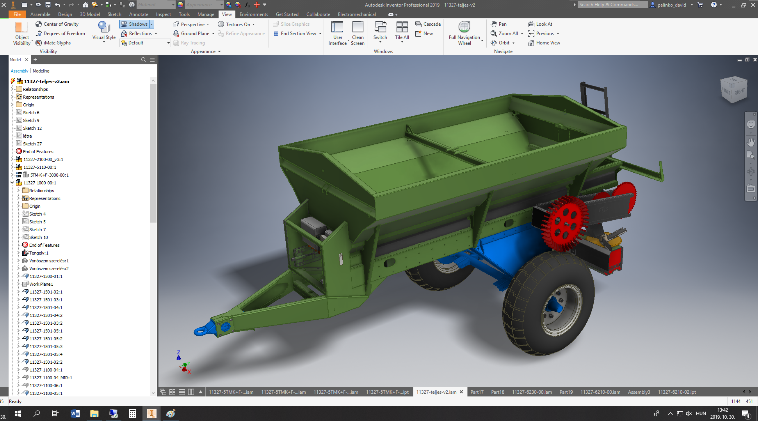 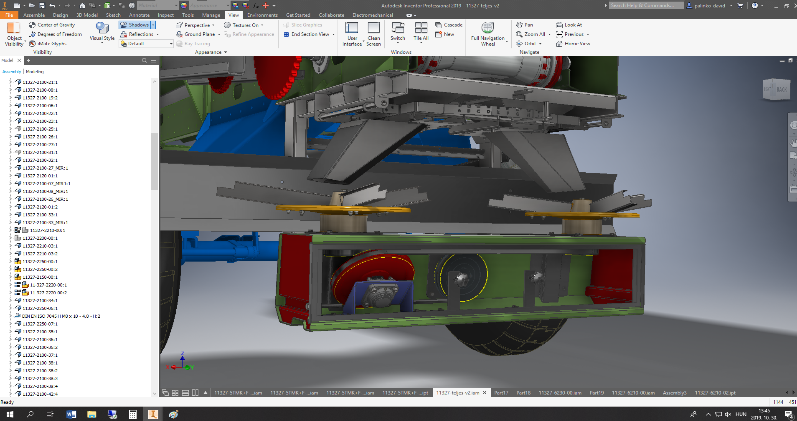 Képek
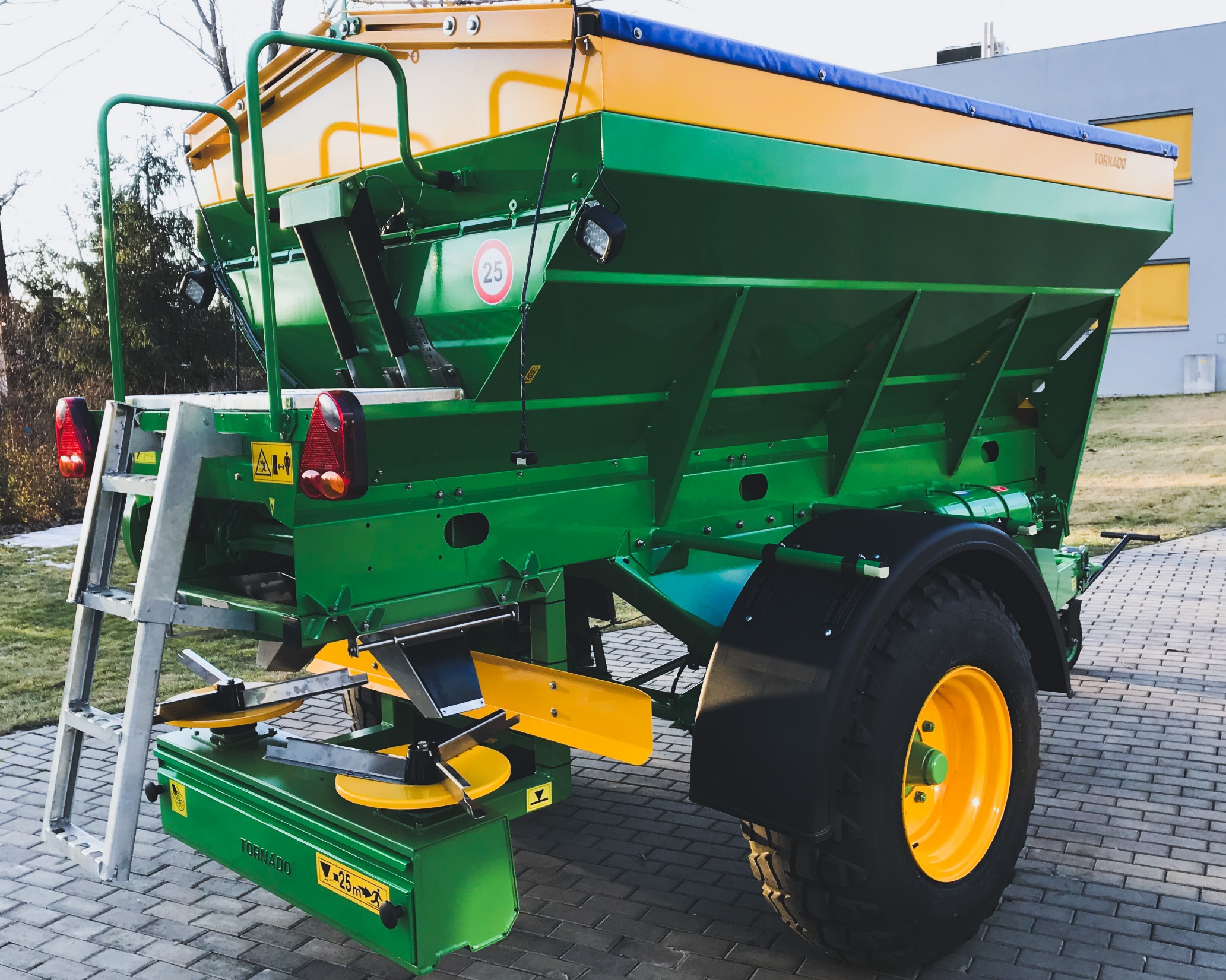 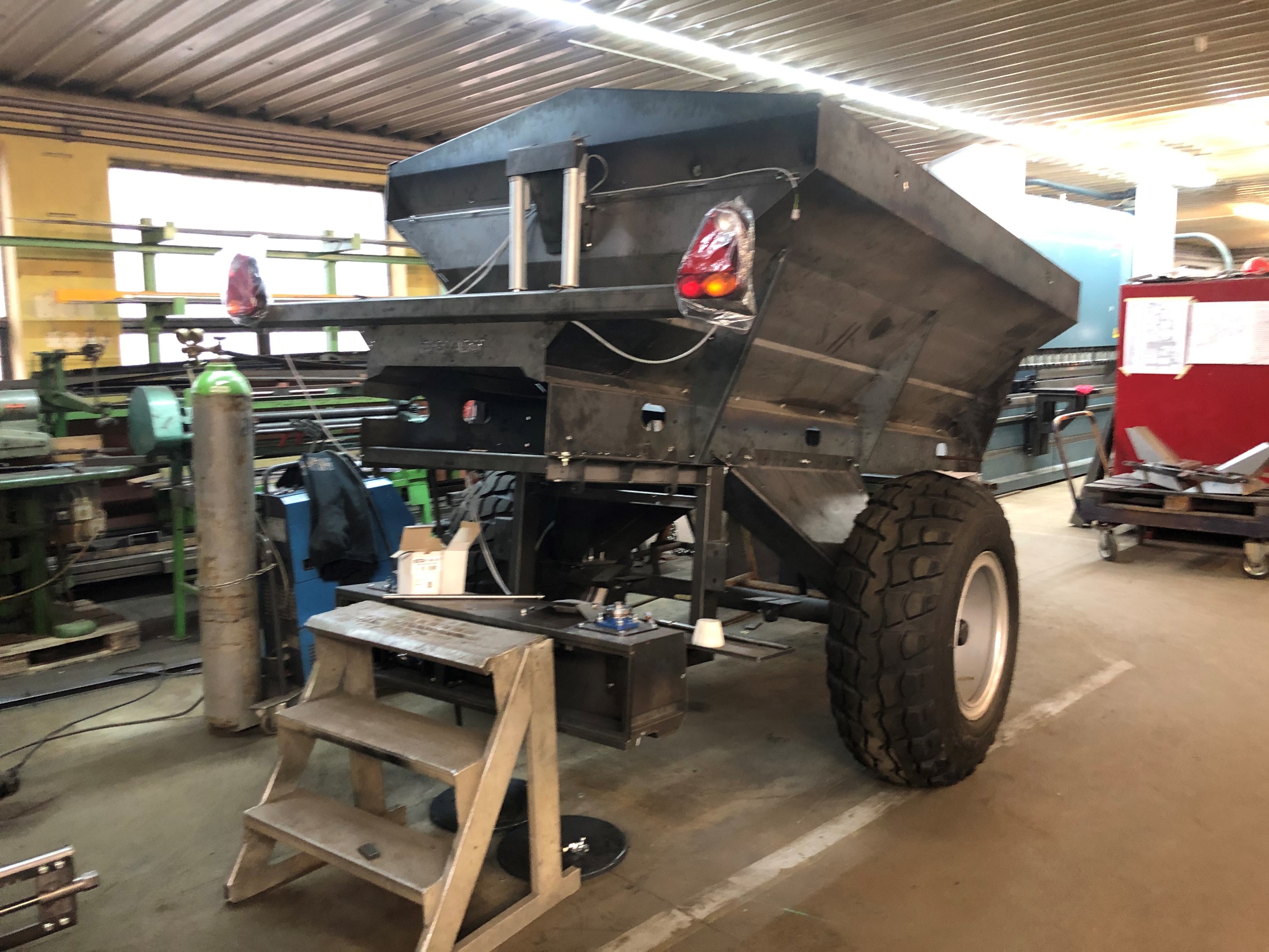 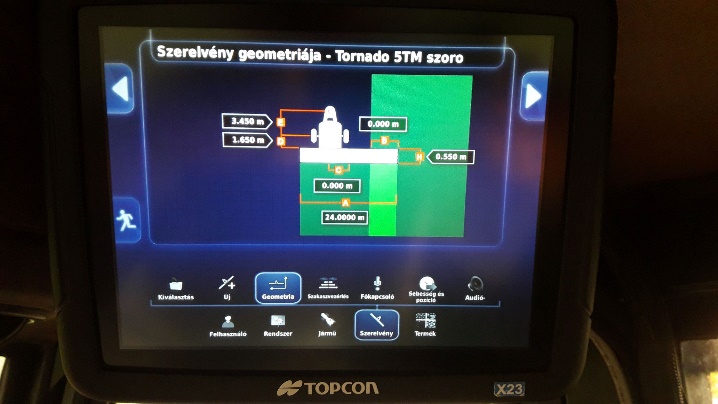 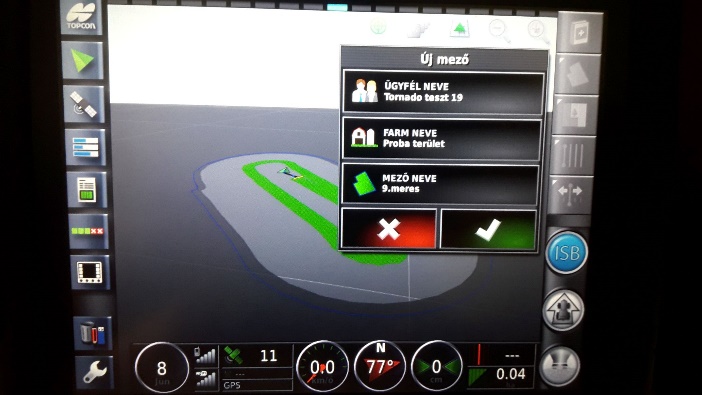 Az elvárt jellemzők
kiszórt műtrágya mennyisége, adagolási hely x és y koordináta hely szerinti pozícionálása, ún. szélszórás működtetése

prototípus alkalmas a szabványban megjelölt kommunikácicós buson történő irányításra, így a precíziós gazdálkodás igényét is kiszolgáló gép készült

Hardver – szoftver – oda vissza kommunikáció – tápanyag térkép alapján a felhasznált mennyiség
Megtérülés
Tápanyagtérkép alapján csökkentett műtrágya felhasználás
Termő talaj kímélete
Talajvíz védelme
Hatékony működtetés, rentábilis fenntartás